Fast Single-Pass Alignment and Variant Calling Using Sequencing Data
[Speaker Notes: Genetic relationships, data quality, how foreign genotypes are utilized,  and briefly  some sires used, NM comparisons.]
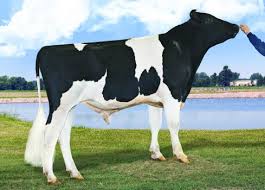 Motivation
Genomic methods require much computation
Genotype models replaced pedigree models
Sequence variants replacing chip genotypes
Both increased data by orders of magnitude
Fast methods are available for imputation
Slow methods for alignment, variant calling
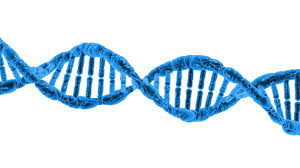 Sequence computation
Alignment reports the chromosome location that best matches the short (150-base) DNA segment to the reference map (2.7 billion).
Often both ends of a longer segment are read and these paired ends are located together.
Variant calling reports if each mapped segment contains a reference or alternate allele at any site. These variants could be previously known or newly discovered.
Previous strategies
Almost all programs do alignment, and then variant calling, instead of both together.
Program BWA was examined as a popular alignment strategy, and GATK for calling.
“Mapping reads to the reference is a first critical computational challenge whose cost necessitates that each read be aligned independently, guaranteeing that many reads spanning indels will be misaligned.” DePristo et al (2011) GATK paper
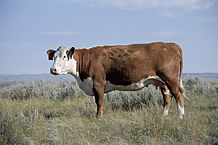 Benefits of new strategy
Most programs align only to Dominette’s DNA
Findmap can align using all known DNA differences among and within breeds
Error rate is reduced by separating known SNPs and indels from machine read errors
Locations are mapped back to the same common reference (UMD3.1)
Algorithm used in findmap.f90
Read reference map, store in hash table
Read and hash known variants (SNPs & indels)
Process batches of 1 million paired end reads, send to multiple processors sharing memory
Find location where both ends match map
Count alleles (reference, alternate) & errors
Output alignment and variant call files
Gaps, k-mers, and hashing strategy
Identify long gaps between the same base (A, C, G, or T)

TGGATTCTTTATCACTGAGCTACCTGGGAAGCCAAGTAAGC
Extend each gap to a 16-base k-mer, convert to an 8-byte integer:

Basenum (1, 2, 3, 4) = Base (A, C, G, T)

Hashnum = 4 * Hashnum + Basenum , loop across 16-base k-mer

Apply hash function  (written by George Wiggans, 1988, USDA)

Hash map, then hash each read (or its reverse complement)
Semi-simulated data
Simulated from UMD3.1 reference map
Variant file from run5 of 1,000 bull genomes
38,062,190 SNPs, 532,179 insertions, and 1,127,620 deletions
Paired ends, length 150, fragment size 1,000
Advantage of semi-simulated: true locations and true variants are known
Compare BWA and findmap
Parallel processing speedup
Program series – example resources
Accuracy of variant calling / discovery
Other alignment tests
Perfectly random genome, non-repetitive
Over 99.9% correctly aligned
RepeatMasker and BWA
Took 4.4 instead of 14.1 hours / 1X
Only 45% correctly aligned instead of 91%
Human genome gave results similar to cattle
File format sizes (Mbytes)
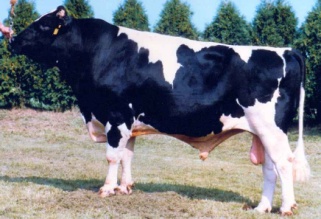 USA use of 1,000 bull genomes
Sequence genotypes from 440 Holsteins
Imputed for 27,000 reference bulls
700,000 candidate loci + 300,000 HD SNPs
Largest 17K added to 60K routinely used
Average gain of 2.7% reliability across traits
Largest 5K added to next Zoetis chip
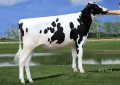 Largest genomic databases
Reference:	http://genomemag.com/davies-23andme/#.VdY722zosY1
Web sites:	https://www.23andme.com/
		http://dna.ancestry.com/
		https://www.cdcb.us/
		http://aipl.arsusda.gov/Main/site_main.htm
Conclusions
Program findmap.f90 uses known variants
Alignment is 50X faster than BWA with 1 processor, 30X faster with 10 processors
2% more segments are mapped correctly
Output files are simpler and 3-10X smaller
Simulation, alignment, variant calling, and imputation programs available from: http://aipl.arsusda.gov/software
Acknowledgments
This research was part of USDA-ARS project 1265-31000-096-00, “Improving Genetic Predictions in Dairy Animals Using Phenotypic and Genomic Information.”
Jeff O’Connell provided much advice on alignment and variant calling methods.
The reference map was from U. Maryland
The variant list was from Daetwyler et al.